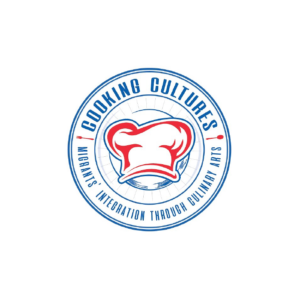 ΕΝΟΤΗΤΑ 4. 
Βιώσιμα σύστηματα τροφίμων
Ενσωμάτωση Μεταναστών Μέσω των Μαγειρικών Τεχνών
Cοοking Cultures
Erasmus + Programme [2019-1-KA204-074418]
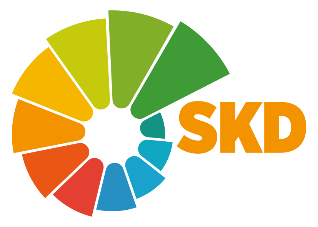 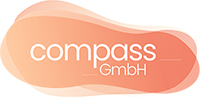 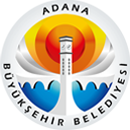 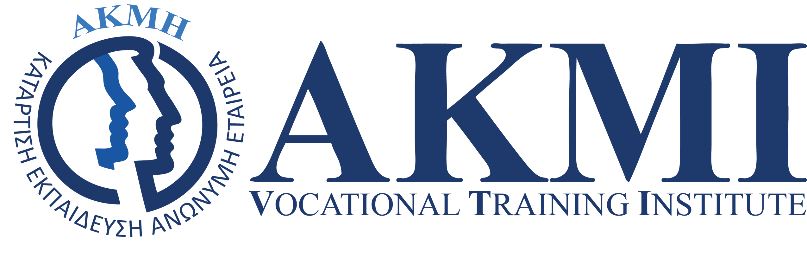 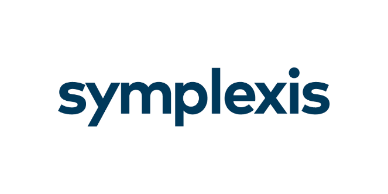 1
ΠΡΟΤΕΡΑΙΟΤΗΤΕΣ ΓΙΑ ΤΙΣ ΘΕΣΕΙΣ ΤΟΥ ΤΟΜΕΑ ΤΟΥ ΕΠΙΣΙΤΙΣΜΟΥ
Ο επισιτιστικός τομέας περιλαμβάνει πολλά επαγγέλματα. Συγκεντρώσαμε μερικά από αυτά σε 4 ομάδες, με βάση τις θέσεις εργασίας και τις ειδικότητες των ατόμων που συμμετείχαν στις έρευνες του Έργου «Cooking Cultures». Αυτές οι κατηγορίες επαγγελμάτων και οι επιμέρους θέσεις εργασίας, έχουν ενδεικτικά ως εξής:

1. Σεφ και επαγγελματίες μαγειρικής: Σεφ, Βοηθός Σεφ, Επεξεργαστής Κρέατος, Ειδικός Γαστρονομίας, Ζαχαροπλάστης, Αρτοποιός, Σεφ Ζαχαροπλαστικής, Τεχνικός Μαγειρικής Τέχνης, Σοκολατοποιός και κάποιοι τοπικοί σεφ/μάγειρες (Σεφ σε Πιτσαρία, Σεφ ειδικός στο Κεμπάπ (Kebapçı) κ.α.)
2. Προϊστάμενοι κουζίνας και ειδικοί/εμπειρογνώμονες: Υπεύθυνος Εστιατορίων, Συντονιστής Κουζίνας, Μάνατζερ Εταιρείας Παροχής Γευμάτων (catering), Διαιτολόγος, Μηχανικός Τροφίμων, Τεχνικός Τεχνολογίας Τροφίμων
3. Εξυπηρέτηση Πελατών: Υπεύθυνος/η ή βοηθός Μπαρ, Βοηθός Σερβιτόρου, Υπεύθυνος Σέρβις, Προμηθευτής, Μεταφορέας, Σερβιτόρος, Μετρ, Ταμίας/Τηλεφωνική Εξυπηρέτηση Πελατών
4.Προσωπικό καθαριότητες και ειδικοί: Λατζιέρης/ισσα, Βοηθός Λατζιέρη, Προσωπικό καθαριότητας, Υγειονομικά υπεύθυνοι.
2
ΠΡΟΤΕΡΑΙΟΤΗΤΕΣ ΓΙΑ ΤΙΣ ΘΕΣΕΙΣ ΤΟΥ ΤΟΜΕΑ ΜΑΓΕΙΡΙΚΗΣ
Δεν έχουν όλα τα μαθήματα που δημιουργήσαμε την ίδια προτεραιότητα για όλα αυτά τα επαγγέλματα. Η παρακάτω ομαδοποίηση γίνεται προκειμένου να δείξει τον βαθμό προτεραιότητας των μαθημάτων που διατίθενται ανάλογα με το είδος του επαγγέλματος σε εθνικό και διεθνές επίπεδο. Υπάρχουν τρεις τύποι προτεραιότητας, που είναι οι εξής:
ΥΨΗΛΗ ΠΡΟΤΕΡΑΙΟΤΗΤΑ
Αυτή η ενότητα αποτελεί υψηλή προτεραιότητα για αυτήν την επαγγελματική ομάδα. 
Αυτή η επαγγελματική ομάδα πρέπει σίγουρα να παρακολουθήσει αυτήν την εκπαίδευση.
3
ΜΕΣΑΙΑ ΠΡΟΤΕΡΑΙΟΤΗΤΑ
Αυτή η ενότητα είναι μεσαίας προτεραιότητας για αυτήν την ομάδα επαγγέλματος. Συνιστάται σε αυτήν την επαγγελματική ομάδα να παρακολουθήσει αυτήν την ενότητα.
ΧΑΜΗΛΗ ΠΡΟΤΕΡΑΙΟΤΗΤΑ
Αυτή η ενότητα είναι χαμηλής προτεραιότητας για αυτήν την ομάδα επαγγέλματος. 
Δεν είναι απαραίτητο η επαγγελματική ομάδα να παρακολουθήσει αυτήν την ενότητα.
ΠΡΟΤΕΡΑΙΟΤΗΤΕΣ ΓΙΑ ΤΙΣ ΘΕΣΕΙΣ ΤΟΥ ΤΟΜΕΑ ΜΑΓΕΙΡΙΚΗΣ
Αποτελεί αυτό το μάθημα προτεραιότητα για το επάγγελμά σας; Δείτε τις προτεραιότητες ανά ομάδες επαγγέλματος παρακάτω.
Η προτεραιότητα του μαθήματος «Βιώσιμα Συστήματα Τροφίμων» για τις επαγγελματικές ομάδες είναι η εξής:
ΜΕΣΑΙΑ ΠΡΟΤΕΡΑΙΟΤΗΤΑ
ΜΕΣΑΙΑ ΠΡΟΤΕΡΑΙΟΤΗΤΑ
ΜΕΣΑΙΑ ΠΡΟΤΕΡΑΙΟΤΗΤΑ
1.Σεφ και Επαγγελματίες Μαγειρικής
4
ΥΨΗΛΗ ΠΡΟΤΕΡΑΙΟΤΗΤΑ
2. Προϊστάμενοι κουζίνας και ειδικοί/εμπειρογνώμονες
3. Εξυπηρέτηση Πελατών
4. Προσωπικό καθαριότητας/ειδικοί
ΣΚΟΠΟΣ & ΣΤΟΧΟΙ
Αυτή η ενότητα θα εισάγει τους μαθητευόμενους με μεταναστευτικό/προσφυγικό προφίλ:
Τι είναι βιωσιμότητα και ποια είναι η σημαντικότητα των βιώσιμων τροφίμων.
Η βιωσιμότητα δεν είναι μόνο περιβαλλοντική σημασία αλλά και κοινωνική και οικονομική.
Συστήματα της βιώσιμης τροφικής αλυσίδας.
Βιώσιμη διατροφή και η σημαντικότητά της στον τομέα της κουζίνας.
Ποιοτικός έλεγχος και συντήρηση των προϊόντων που χρησιμοποιούνται στον τομέα των τροφίμων, ποιος τον υλοποιεί και με ποιον τρόπο.
Πως μπορεί να αποφευχθεί η σπατάλη τροφίμων.
Τι μπορεί να γίνει για να διασφαλιστεί η βιώσιμη διατροφή.
5
ΜΑΘΗΣΙΑΚΑ ΑΠΟΤΕΛΕΣΜΑΤΑ
Μετά την ολοκλήρωση αυτής της ενότητας οι μαθητευόμενοι θα είναι ικανοί να:
Μ.Α1: Καταλάβουν ποιες πληροφορίες θα βοηθήσουν στην ενσωμάτωση των μεταναστών στην αγορά εργασίας.
Μ.Α2: Αναλύσουν και να καταλάβουν τη βιώσιμη διατροφή.
Μ.Α3: Θυμούνται πως να προστατεύουν βιώσιμα τρόφιμα ώστε να το μεταφέρουν στις επόμενες γενιές.
6
ΛΕΞΕΙΣ - ΚΛΕΙΔΙΑ
Βιώσιμη τροφή
Διατροφή
Ποιοτικός Έλεγχος
Συντήρηση
Χρήση
Σπατάλη
Παραγωγή 
Κατανομή
Κατανάλωση
7
ΠΙΝΑΚΑΣ ΠΕΡΙΕΧΟΜΕΝΩΝ
Ενότητα 4: Συστήματα Βιώσιμης Τροφής
Κεφάλαιο 1: Εισαγωγή στη Βιωσιμότητα
Θεματική 1: Τι είναι Βιωσιμότητα?
Θεματική 2: Πότε εισήχθη στη ζωή μας?
Θεματική 3: Γιατί είναι σημαντική η βιωσιμότητα?
Θεματική 4: Ποια είναι τα στοιχεία της Βιωσιμότητας?
8
ΠΙΝΑΚΑΣ ΠΕΡΙΕΧΟΜΕΝΩΝ
Θεματική 5: Εισαγωγή στα Βιώσιμα Συστήματα Τροφίμων
5.1. Τι είναι τα Βιώσιμα Συστήματα Τροφίμων?
5.2. Σημαντικά αλληλένδετα μέρη των Βιώσιμων Συστημάτων Τροφίμων
5.2.1. Παραγωγή
5.2.2. Επεξεργασία και Κατανομή
5.2.3. Κατανάλωση
9
ΠΙΝΑΚΑΣ ΠΕΡΙΕΧΟΜΕΝΩΝ
Κεφάλαιο 2: Βιώσιμη Διατροφή
Θεματική 1: Διατροφή
Θεματική 2: Βιώσιμη Διατροφή και οι Βασικές Αρχές της
Κεφάλαιο 3: Ποιοτικός Έλεγχος, Συντήρηση και Χρήση των Τροφίμων
Θεματική 1: Ποιοτικός Έλεγχος Τροφίμων
Τι είναι το Σύστημα Διαχείρισης Ασφάλειας Τροφίμων HACCP?
Ποιες είναι οι βασικές αρχές του Συστήματος HACCP και τα βήματα υλοποίησής του?
Θεματική 2: Συντήρηση Τροφίμων
Θεματική 3: Χρήση και Σπατάλη Τροφίμων
10
ΠΙΝΑΚΑΣ ΠΕΡΙΕΧΟΜΕΝΩΝ
Θεματική 4: Παράγοντες που επηρεάζουν την Ασφάλεια Τροφίμων και τα Συστήματα Βιώσιμης Τροφής
4.1. Βιολογική Ποικιλομορφία
4.2. Νερό και Ξηρασία
4.3. Κλιματική Αλλαγή
4.4. Διακυμάνσεις τιμών
4.5. Κακή διαχείριση γεωργικών εκτάσεων
4.6. Ταχεία αστικοποίηση
4.7. Παραγωγή Βιοκαυσίμων
11
ΚΕΦΑΛΑΙΟ 1: ΕΙΣΑΓΩΓΗ ΣΤΗ ΒΙΩΣΙΜΟΤΗΤΑ
12
Θεματική 1: Τι είναι η Βιωσιμότητα?
Ο όρος βιωσιμότητα περιγράφει την ικανότητα να κάνει τη ζωή της ανθρωπότητας μόνιμη, διασφαλίζοντας παράλληλα τη συνέχεια της παραγωγής και της ποικιλομορφίας. Με άλλα λόγια, η βιωσιμότητα είναι η ικανότητα να ικανοποιούμε τις δικές μας ανάγκες χωρίς να διακινδυνεύουμε τις ανάγκες των μελλοντικών γενεών. 
Κάνοντας τη βιωσιμότητα έναν τρόπο ζωής είναι σημαντικό για κάθε άτομο στον κόσμο. Η κατανόηση της αειφορίας πρέπει να είναι απαραίτητη ειδικά για άτομα που εργάζονται στη βιομηχανία τροφίμων και ποτών όσον αφορά τη συνέχεια της παραγωγής.
Figure 1: https://medium.com
13
Θεματική 2: Πότε εισήχθη στη ζωή μας?
Το κοινό γνώρισε για πρώτη φορά την έννοια της αειφορίας μέσω της έκθεσης με τίτλο "Το κοινό μας μέλλον" που δημοσιεύθηκε το 1987 από την Παγκόσμια Επιτροπή Περιβάλλοντος και Ανάπτυξης, η οποία εργάστηκε στο πλαίσιο των Ηνωμένων Εθνών.

Ο ορισμός της βιωσιμότητας στην έκθεση πραγματοποιήθηκε ως εξής: «Η ανθρωπότητα έχει τη δυνατότητα να κάνει την ανάπτυξη βιώσιμη για να διασφαλίσει ότι ικανοποιεί τις ανάγκες του παρόντος χωρίς να διακυβεύεται η ικανότητα των μελλοντικών γενεών να ικανοποιούν τις δικές τους ανάγκες».

Στο σημείο που βρισκόμαστε σήμερα, παρόλο που υπάρχει γενική συναίνεση ότι οι παγκόσμιοι πόροι και το περιβάλλον κινούνται προς το όριο της εξάντλησης ως αποτέλεσμα ανθρώπινων δραστηριοτήτων, είναι κοινή ιδέα ότι η βιωσιμότητα μπορεί να επιτευχθεί μόνο με τη χρήση των πόρων που προσφέρονται από τη φύση με ρυθμό που τους επιτρέπει να ανανεώνονται αυτόματα.
14
Θεματική 3: Γιατί είναι σημαντική η Βίωσιμότητα?
Τα άτομα έχουν μεγάλη ευθύνη για τη βιωσιμότητα. Τα άτομα πρέπει πρώτα να αλληλεπιδράσουν με τη σημασία της βιωσιμότητας και να δώσουν ένα παράδειγμα στην κοινωνία μέσω της αλλαγής των καθημερινών τους συνηθειών, όπως ο φωτισμός, η θέρμανση, ο καθαρισμός και ακόμη και η διατροφή και συμβάλλοντας έτσι στο μέλλον.

Από την άλλη πλευρά, όσοι εργάζονται στους τομείς των τροφίμων και των ποτών, που είναι οι πιο απαραίτητοι τομείς για τη συνέχεια της ζωής, πρέπει να γνωρίζουν και να γνωρίζουν τις διαδικασίες αειφορίας.
15
Θεματική 3: Γιατί είναι σημαντική η Βιωσιμότητα?
Η γνώση των παραγόντων που συνιστούν βιωσιμότητα προκειμένου να διασφαλιστεί η αειφορία της παραγωγής ή της διαχείρισης επιτρέπει σε ένα άτομο που συμμετέχει στη διαδικασία παραγωγής ή διαχείρισης να δημιουργήσει μια κοινωνικά, περιβαλλοντικά και οικονομικά ολοκληρωμένη διαδικασία αειφορίας.

Εάν είστε άτομο που εργάζεται στη βιομηχανία τροφίμων και ποτών, ας εξετάσουμε τα στοιχεία της αειφορίας μαζί στο επόμενο θέμα.

Για περισσότερες πληροφορίες σχετικά με τη βιωσιμότητα μπορείτε να παρακολουθήσετε το παρακάτω βίντεο:
https://www.youtube.com/watch?v=rmQby7adocM
16
Θεματική 4: Ποια είναι τα στοιχεία της Βιωσιμότητας?
Αν και η προστασία του περιβάλλοντος έρχεται στο μυαλό όταν λέμε τι είναι η αειφορία, η έννοια της αειφορίας είναι μια ολιστική προσέγγιση που περιλαμβάνει οικολογικές, οικονομικές και κοινωνικές διαστάσεις μαζί.

Η αειφορία έχει 3 κύρια συστατικά. Αυτά τα συστατικά είναι: προστασία του περιβάλλοντος, οικονομική ανάπτυξη και κοινωνική ανάπτυξη. Αυτές οι έννοιες πρέπει να διαχειρίζονται με ισορροπημένο τρόπο προκειμένου να διασφαλιστεί η βιωσιμότητα.
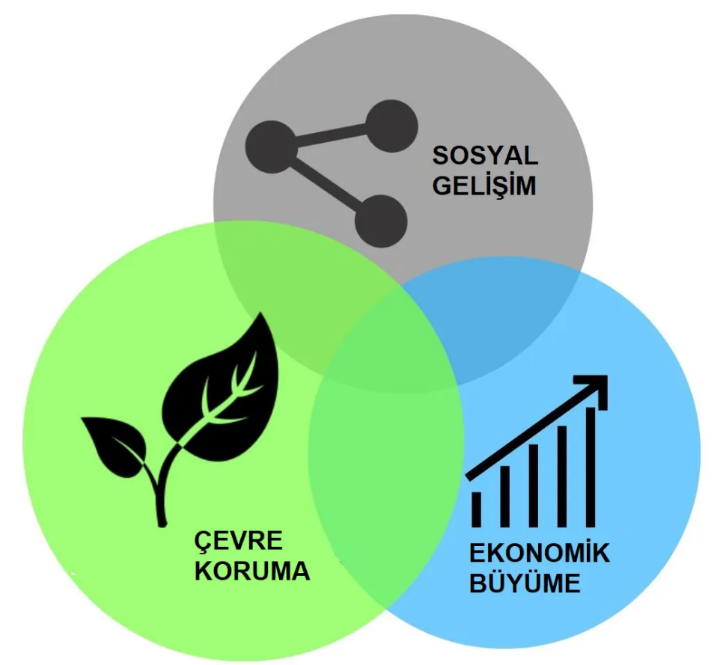 Figure 2: https://tr.pinterest.com
17
Θεματική 4: Ποια είναι τα στοιχεία της Βιωσιμότητας?
A. Προστασία Περιβάλλοντος
Η θεμελιώδης αρχή της αειφορίας επικεντρώνεται στο γεγονός ότι οι πόροι στο περιβάλλον και τη φύση είναι εξαντλητικοί και ως εκ τούτου χρησιμοποιούν αυτούς τους πόρους με ορθολογικές προσεγγίσεις. Η ακεραιότητα και η ευελιξία των οικοσυστημάτων διατηρούνται.
B. Οικονομική Ανάπτυξη
Η αειφορία επικεντρώνεται στη διασφάλιση οικονομικής ανάπτυξης που θα φέρει ευημερία στις κοινωνίες χωρίς να βλάπτει το περιβάλλον. Ενώ η κατανάλωση αγαθών και υπηρεσιών αυξάνεται, αποσκοπεί στην αύξηση της ανθρώπινης ευημερίας.
C. Κοινωνική Ανάπτυξη
Η βιωσιμότητα υποστηρίζει την κοινωνική ανάπτυξη εστιάζοντας στο θέμα της επίτευξης ικανοποιητικού επιπέδου υγείας, ζωής και εκπαίδευσης για όλες τις κοινωνίες. Εκτός από τον εμπλουτισμό και την ενίσχυση των ανθρώπινων σχέσεων, διασφαλίζεται ότι οι άνθρωποι μπορούν να επιτύχουν τους στόχους τους μεμονωμένα και ως ομάδα.
18
Θεματική 5: Εισαγωγή στα Βιώσιμα Συστήματα Τροφίμων
5.1. Τι είναι τα Βιώσιμα Συστήματα Τροφίμων
Τα συστήματα τροφίμων είναι δραστηριότητες που περιλαμβάνουν όλα τα στοιχεία που σχετίζονται με την παραγωγή, την επεξεργασία, τη διανομή, την προετοιμασία των τροφίμων και τις περιβαλλοντικές, κοινωνικές και οικονομικές επιπτώσεις που αλληλεπιδρούν με αυτές τις δραστηριότητες.
Το βιώσιμο σύστημα τροφίμων αναφέρεται σε μια μακροπρόθεσμη δομή που θα συμβάλει στην ασφάλεια των τροφίμων, στις ανάγκες των μελλοντικών γενεών και στην προστασία των φυσικών πόρων στο πλαίσιο της έννοιας της αειφορίας. Το προαναφερθέν σύστημα πρέπει να αξιολογηθεί από διάφορες πτυχές λόγω της σχέσης του με διαφορετικούς τομείς.
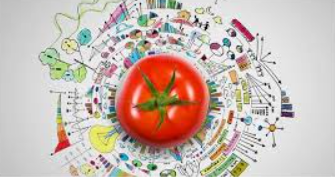 Figure 3: http://apelasyon.com
19
Θεματική 5: Εισαγωγή στα Βιώσιμα Συστήματα Τροφίμων
Είναι ζωτικής σημασίας για κάθε άτομο που εργάζεται στη βιομηχανία τροφίμων να κατανοήσει και να ενδοεπιχειρήσει ένα βιώσιμο σύστημα τροφίμων. Διότι εάν τα τρόφιμα δεν καταστούν βιώσιμα, κάθε άτομο που εργάζεται στον κλάδο θα χάσει τη δουλειά του. Επομένως, για ένα βιώσιμο σύστημα τροφίμων, κάθε άτομο που εργάζεται στη βιομηχανία τροφίμων πρέπει να διαβάσει προσεκτικά αυτήν την ενότητα και να αναλάβει δράση.

Η έννοια της βιώσιμης τροφής δημιουργήθηκε λαμβάνοντας υπόψη τις επιπτώσεις της παραγωγής και της κατανάλωσης τροφίμων, η οποία είναι σημαντική για την υγεία μας, στους πόρους του κόσμου.

Η αναφερόμενη ιδέα περιλαμβάνει την ευαισθησία της προστασίας του περιβάλλοντος, των φυσικών πόρων και της υγιεινής διατροφής έως ότου το φαγητό είναι έτοιμο για κατανάλωση και κατά τη φάση κατανάλωσης.
20
Θεματική 5: Εισαγωγή στα Βιώσιμα Συστήματα Τροφίμων
Κάθε άτομο που εργάζεται σε συστήματα τροφίμων από τη διαδικασία παραγωγής έως την κατανάλωση πρέπει να το θεωρήσει ως επιχειρηματική ηθική για την αποτροπή βλάβης στο περιβάλλον και τους φυσικούς πόρους, προκειμένου να παρέχει βιώσιμα τρόφιμα, πρώτα σε τοπικό και έπειτα σε εθνικό επίπεδο.

Το παγκόσμιο σύστημα τροφίμων αποτελείται από τοπικά και εθνικά συστήματα τροφίμων. Τοπικό σύστημα τροφίμων ορίζεται ως «τοπική παραγωγή, επεξεργασία, διανομή και κατανάλωση τροφίμων που επηρεάζει την περιβαλλοντική, οικονομική, κοινωνική και τροφική σφαίρα».

Τα τοπικά συστήματα τροφίμων αλληλεπιδρούν συχνά μεταξύ τους. Το εθνικό σύστημα τροφίμων αναφέρεται στο σύστημα που υπερβαίνει το τοπικό σύστημα τροφίμων σε εθνικό επίπεδο.
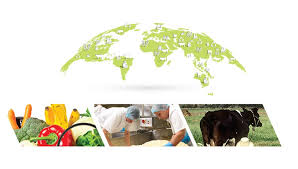 Figure 4: http://ntv.com.tr/
21
Θεματική 5: Εισαγωγή στα Βιώσιμα Συστήματα Τροφίμων
Τα βιώσιμα συστήματα τροφίμων απαιτούν την αποδοτική και αποτελεσματική χρήση των πόρων λαμβάνοντας υπόψη τις οικονομικές, κοινωνικές και περιβαλλοντικές επιπτώσεις σχεδόν σε κάθε στάδιο της αλυσίδας από το αγρόκτημα στο τραπέζι.

Ένας υπάλληλος στη βιομηχανία τροφίμων πρέπει να καταλάβει ότι είναι σημαντικό μέρος του βιώσιμου συστήματος τροφίμων και πρέπει να γνωρίζει την αλυσίδα αξίας των τροφίμων προκειμένου να χρησιμοποιεί τους πόρους πιο αποτελεσματικά. Αυτό συζητείται λεπτομερώς στην επόμενη ενότητα.

Αν θέλετε να βρείτε περισσότερες πληροφορίες για τα βιώσιμα τρόφιμα μπορείτε να παρακολουθήσετε το παρακάτω βίντεο:
https://www.youtube.com/watch?v=PyiVf26C5pc
22
Θεματική 5: Εισαγωγή στα Βιώσιμα Συστήματα Τροφίμων
5.2. Σημαντικά αλληλένδετα μέρη των βιώσιμων συστημάτων τροφίμων
Για κάθε άτομο που εργάζεται στη διαδικασία παραγωγής, επεξεργασίας, διανομής και προετοιμασίας της βιομηχανίας τροφίμων, η γνώση ολόκληρης της διαδικασίας των συστημάτων τροφίμων παρέχει καλύτερη κατανόηση της εργασίας που έχει γίνει. Για παράδειγμα, όταν ένας μάγειρας που μαγειρεύει καποιο φαγητό γνωρίζει όλα τα βήματα του συστήματος τροφίμων, γνωρίζει ότι το φαγητό δεν παράγεται μόνο, αλλά επίσης υποβάλλεται σε επεξεργασία και προσφέρεται για χρήση.
Αν και αυτό δεν είναι ζωτικής σημασίας για έναν μάγειρα, τον κάνει να μπορεί να θεωρηθεί πιο περιεκτικό στη δουλειά του. Ως αποτέλεσμα, αντιλαμβάνεται ότι δεν μπορεί να υπάρχει χωρίς τον παραγωγό και τον επεξεργαστή και ότι είναι όλοι ένα.
23
Θεματική 5: Εισαγωγή στα Βιώσιμα Συστήματα Τροφίμων
Ας υποθέσουμε ότι είστε ένας διαχειριστής εστιατορίου. Αυτός ο διαχειριστής πρέπει να γνωρίζει όλους τους παράγοντες που συμμετέχουν στη διαδικασία και να επικοινωνεί με κάθε έναν από αυτούς για να μην αποξενωθεί από τη δουλειά του και να διασφαλίσει τη βιωσιμότητα του εστιατορίου. Είναι υποχρεωτικό για έναν χειριστή να γνωρίζει πώς παράγεται, μεταποιείται και διανέμεται το προϊόν που πρόκειται να αγοραστεί, προκειμένου να διατηρηθεί η ποιότητα της επιχείρησης.

Το σύνολο όλων των διαδικασιών στο σύστημα τροφίμων μερικές φορές αναφέρεται ως τροφική αλυσίδα και φαίνεται να συνοψίζεται από συνθήματα όπως "από το χωράφι στο τραπέζι".
24
Θεματική 5: Εισαγωγή στα Βιώσιμα Συστήματα Τροφίμων
Figure 5: https://www.guzelyasa.com.tr/


Τα τρόφιμα που καταναλώνουμε φτάνουν σε εμάς χάρη στην τροφική αλυσίδα που επιτρέπει στα τρόφιμα να μετακινούνται συστηματικά από τον παραγωγό στον καταναλωτή. Κάθε βήμα της τροφικής αλυσίδας απαιτεί την ύπαρξη και χρήση φυσικών και ανθρώπινων πόρων. Όταν συμβαίνει κάποια επίδραση σε οποιοδήποτε μέρος αυτής της αλυσίδας που μπορεί να εξομοιωθεί με ντόμινο, επηρεάζει ολόκληρη την αλυσίδα.
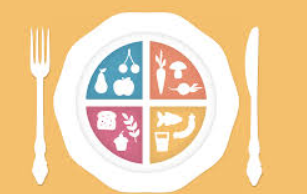 Figure 5: https://www.guzelyasa.com.tr/
25
Θεματική 5: Εισαγωγή στα Βιώσιμα Συστήματα Τροφίμων
5.2.1. Παραγωγή
Η παραγωγή έχει θεμελιώδη σημασία ως ο πρώτος κρίκρος της τροφικής αλυσίδας και η δομή της πρέπει να οικοδομηθεί λαμβάνοντας υπόψη όλους τους παράγοντες προκειμένου να διασφαλιστεί η βιωσιμότητα στο σύστημα τροφίμων.
Οι άνθρωποι που βρίσκονται ή εργάζονται σε οποιαδήποτε περιοχή της τροφικής αλυσίδας πρέπει να γνωρίζουν ότι το πιο σημαντικό βήμα στην τροφική αλυσίδα είναι η παραγωγή. Ένας υπάλληλος που εμπλέκεται σε παραγωγικές διαδικασίες πρέπει να γνωρίζει ότι το πιο σημαντικό μέρος των τροφίμων είναι η γεωργία.
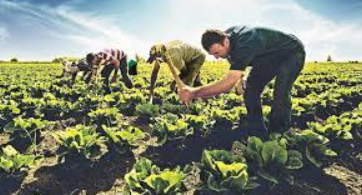 Figure 6: https://www.yenisafak.com/
26
Θεματική 5: Εισαγωγή στα Βιώσιμα Συστήματα Τροφίμων
Μια διαταραχή ή ανάπτυξη που σχετίζεται με τη γεωργία θα επηρεάσει κάθε άτομο που εργάζεται ή θέλει να εργαστεί στον τομέα της παραγωγής τροφίμων, στο ίδιο επίπεδο. Με άλλα λόγια, η κατανόηση της γεωργίας και η σημασία της γεωργίας αφορά τόσο έναν γεωργικό μηχανικό που συμμετέχει στη διαδικασία παραγωγής όσο και το άτομο που συντηρεί τα τρόφιμα.

Επομένως, προκειμένου να διασφαλιστεί η βιωσιμότητα της παραγωγής, η γεωργία πρέπει να καταστεί βιώσιμη και γι 'αυτό, ειδικά εκείνοι που εργάζονται στον τομέα πρέπει να ενδιαφέρονται για τη γεωργία.
27
Θεματική 5: Εισαγωγή στα Βιώσιμα Συστήματα Τροφίμων
Στη φάση παραγωγής των τροφίμων, η γεωργία είναι ένας τομέας που αφορά άμεσα όλους. Με τους πιο βασικούς όρους, το γεγονός ότι τα τρόφιμα παράγονται από τη γεωργία μας κάνει να εξαρτώνται από αυτά για την επιβίωσή μας. Η γεωργία μπορεί επίσης να θεωρηθεί ως ένα είδος βιομηχανίας που δημιουργεί εισόδημα για άτομα που κατέχουν και εργάζονται σε γεωργικές εκτάσεις.

Αν και η γεωργία είναι ένας τρόπος ζωής για πολλούς ανθρώπους, η φυτική και η ζωική παραγωγή και η γεωργική βιομηχανία είναι οι περιοχές που χρησιμοποιούν περισσότερο τους φυσικούς πόρους, όπως το έδαφος και το νερό. Από αυτή την άποψη, η γεωργία επηρεάζει τις συνθήκες διαβίωσης όχι μόνο των ανθρώπων αλλά και πολλών ειδών.

Σήμερα, η άρδευση έκτασης 10 τετραγωνικών χιλιομέτρων μπορεί να προσφέρει αρκετή τροφή για 3.000 άτομα. Με άλλα λόγια, η γεωργία έχει δώσει την ευκαιρία για σημαντική αύξηση του πληθυσμού.
28
Θεματική 5: Εισαγωγή στα Βιώσιμα Συστήματα Τροφίμων
Η παραγωγική ικανότητα του κόσμου έχει καθορίσει την οικονομική και κοινωνική πρόοδο της ανθρωπότητας, και η έλλειψη τροφίμων και καλλιεργειών αποτέλεσε σοβαρή απειλή, όπως συνέβη τον 18ο αιώνα.

Σήμερα, περίπου το ένα τέταρτο της διαθέσιμης γης στον κόσμο χρησιμοποιείται για την παραγωγή τροφίμων, σχεδόν όλες αυτές οι περιοχές είναι κατάλληλες για γεωργία.

Ωστόσο, λόγω των εντατικών και μη βιώσιμων μεθόδων γεωργικής παραγωγής, αυτές οι εκτάσεις έχουν υποβαθμιστεί και το έδαφος έχει χαθεί.
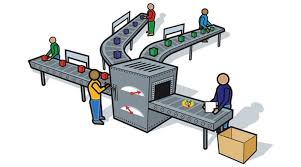 Figure 7: https://blog.nxfacil.com.br/
29
Θεματική 5: Εισαγωγή στα Βιώσιμα Συστήματα Τροφίμων
Σε αυτό το πλαίσιο, εκτός από την αποτελεσματική χρήση της υποδομής και της τεχνολογίας, είναι πολύ σημαντικό οι παραγωγοί, ιδίως οι μικροί, να γνωρίζουν αυτές τις εξελίξεις. Σε αυτό το σημείο, η αποτελεσματικότητα των γεωργικών υπηρεσιών επέκτασης και κατάρτισης διαδραματίζει σημαντικό ρόλο στην παροχή παραγωγικότητας.

Οι άνθρωποι που δραστηριοποιούνται στη διαδικασία παραγωγής πρέπει να επιταχύνουν την εξάλειψη των περιοριστικών παραγόντων στην παραγωγή για να αποτρέψουν τη διακοπή της παραγωγικής διαδικασίας και να επηρεάσουν τις μελλοντικές γενιές από τη διαδικασία παραγωγής.
30
Θεματική 5: Εισαγωγή στα Βιώσιμα Συστήματα Τροφής
5.2.2. Επεξεργασία και Κατανομή
Εκτός από τους υπαλλήλους που εργάζονται στη διαδικασία παραγωγής τροφίμων, τα άτομα που συμμετέχουν στις διαδικασίες επεξεργασίας και διανομής έχουν επίσης μεγάλη σημασία όσον αφορά τα βιώσιμα συστήματα τροφίμων. Εάν είστε προμηθευτής ή επεξεργαστής τροφίμων που επιθυμεί τη βιωσιμότητα του συστήματος τροφίμων, διαβάστε αυτό το άρθρο.
Η μετατροπή των πρώτων υλών της γεωργίας σε προϊόντα τροφίμων και ποτών με επεξεργασία είναι ο τομέας της βιομηχανίας τροφίμων. Από την άλλη πλευρά, η βιώσιμη παραγωγή τροφίμων "παράγει ποιότητα, υγιεινά τρόφιμα και ποτά με την επεξεργασία των γεωργικών πρώτων υλών και ως μέριμνα για πολλούς παράγοντες σε όλες τις διαδικασίες μέχρι την κατανάλωση.
31
Θεματική 5: Εισαγωγή στα Συστήματα Βιώσιμης Τροφής
Σε αυτό το πλαίσιο, η προτεραιότητα στη χρήση ενέργειας και νερού, στη διαχείριση πόρων και αποβλήτων, όπως και στη γεωργία, ο στόχος της διασφάλισης της συνέχειας σε όλους τους εμπλεκόμενους τομείς, και όχι απλώς η επίτευξη του αποτελέσματος, διασφαλίζει τη βιωσιμότητα.

Όπως αναφέρθηκε, στη γεωργία εάν οι επιχειρήσεις του κλάδου έχουν γνώση σχετικά με αυτές τις έννοιες και συνεχίσουν τις εργασίες τους με αυτήν την ευθύνη, θα παρέχει ένα πραγματικό σύστημα που πρέπει να αναφερθεί.
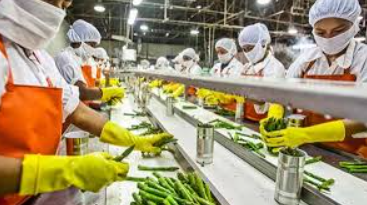 Figure 8: https://www.smallenterprisesforwomen.com/
32
Θεματική 5: Εισαγωγή στα Βιώσιμα Συστήματα Τροφίμων
Όσον αφορά τη βιωσιμότητα, οι συσκευασίες που περιλαμβάνονται στην επεξεργασία τροφίμων, ο σχεδιασμός πρέπει να γίνει με τετοιο τροπο προκειμένου να μειώσει τις αρνητικές επιπτώσεις του προϊόντος στο περιβάλλον και θα πρέπει να χρησιμοποιείται αποτελεσματικά και να ανκυκλώνεται μετά τη χρήση.
Προκειμένου να καταστεί δυνατή η πρόοδος στην ευαισθησία στην παραγωγή με επιτυχία στον τελευταίο κρίκο της αλυσίδας, η υποδομή των δικτύων μεταφοράς πρέπει να είναι ισχυρή. Οι κακές υποδομές, οι απώλειες και οι μεταφορές εμποδίζουν την πώληση προϊόντων σε καλές τιμές.
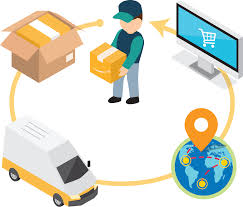 Figure 9: https://blog.esri.com.tr/
33
Θεματική 5: Εισαγωγή στα Βιώσιμα Συστήματα Τροφίμων
Επιπλέον, όταν επικρατούν δύσκολες συνθήκες, θα υπάρχουν λιγότεροι κατάλληλοι αγοραστές και οι απώλειες τροφίμων θα αντικατοπτρίζονται στις τιμές. Σε πολλές αναπτυσσόμενες χώρες, οι αγρότες μπορούν να πάρουν το ήμισυ της τιμής της παγκόσμιας αγοράς.

Όταν η αλυσίδα αξίας είναι πιο αποτελεσματική, ο αστικός καταναλωτής θα είναι σε θέση να περιορίσει την τιμή. Με την καλύτερη υποδομή όσον αφορά τη διάδοση πληροφοριών, η γνώση της αγοράς θα αυξηθεί και η σχέση εξάρτησης θα μειωθεί.
34
Θεματική 5: Εισαγωγή στα Βιώσιμα Συστήματα Τροφίμων
Εκτός από την επίδρασή της στη σχέση τιμής-εισπραξης, η μεταφορά έχει επίσης περιβαλλοντικές επιπτώσεις όσον αφορά τη βιωσιμότητα. Η χερσαία, θαλάσσια και εναέρια μεταφορά, έχει σημαντικό ρόλο όσον αφορά τις περιβαλλοντικές επιπτώσεις και την απώλεια μεταφερόμενων προϊόντων.

Η αύξηση της περιβαλλοντικής ευαισθητοποίησης ενός προμηθευτή ή ταχυμεταφορέα που μεταφέρει τρόφιμα θα είναι επωφελής για την περιβαλλοντική βιωσιμότητα και θα κάνει τον κόσμο πιο βιώσιμο.
35
Θεματική 5: Εισαγωγή στα Βιώσιμα Συστήματα Τροφίμων
5.2.3. Κατανάλωση
Η διαδικασία κατανάλωσης τροφίμων είναι η διανομή τροφίμων στον τελικό χρήστη. Πρότυπα και συνήθειες κατανάλωσης διαμορφώνονται από οικονομική δομή, τεχνολογική πρόοδο, ιστορική κληρονομιά, περιβαλλοντικούς, κοινωνιολογικούς, πολιτιστικούς και ψυχολογικούς παράγοντες.
Η κατανάλωση έχει κυρίαρχο αντίκτυπο με την ευελιξία της και είναι ανοικτή σε αλλαγές πτυχών βραχυπρόθεσμα και μακροπρόθεσμα για τη βιωσιμότητα, στην αλυσίδα αξίας από την άποψη της στενής αίσθησης, και στο σύστημα από την άποψη της συνολικής αίσθησης.
36
Θεματική 5: Εισαγωγή στα Βιώσιμα Συστήματα Τροφίμων
Ο καθορισμός μιας αποτελεσματικής στρατηγικής παραγωγής τροφίμων μπορεί να προσφέρει οικονομικά οφέλη με φιλικό προς το περιβάλλον τρόπο, αλλά το γεγονός ότι οι τάσεις κατανάλωσης δεν είναι προς την ίδια κατεύθυνση θα αποτρέψουν την επίτευξη ενός εντελώς βιώσιμου συστήματος τροφίμων.

Σήμερα, καταναλώνονται περισσότεροι πόροι από ποτέ και πρέπει να γίνουν θεμελιώδεις αλλαγές προκειμένου να επιτευχθεί εθνική και παγκόσμια αειφόρος ανάπτυξη.
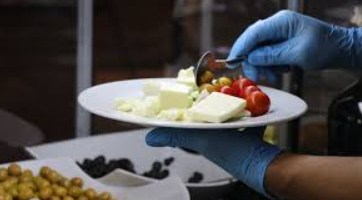 Figure 10: https://www.ulusalpost.com/
37
Θεματική 5: Εισαγωγή στα Βιώσιμα Συστήματα Τροφίμων
Αν και είναι γενικά αποδεκτό ότι οι πλούσιοι καταναλώνουν υπερβολικά και οι φτωχοί καταναλώνουν ανεπαρκώς, η τάση κατανάλωσης έχει πολύ πιο περίπλοκη δομή από αυτήν την υπόθεση για λόγους υγείας, αλλά και οικονομικούς και περιβαλλοντικούς.

Η παγκόσμια ανισορροπία στην κατανάλωση τροφίμων μαζί με τη διατροφή και τα απόβλητα τροφίμων εμποδίζουν την επίτευξη βιωσιμότητας.

Κάθε εργαζόμενος στη βιομηχανία τροφίμων ή κουζίνας είναι επίσης άμεσος καταναλωτής τροφίμων. Πρώτοι, οι εργαζόμενοι σε αυτόν τον τομέα πρέπει να απομακρυνθούν από τις ασυνείδητες καταναλωτικές τάσεις.
38
Θεματική 5: Εισαγωγή στα Βιώσιμα Συστήματα Τροφίμων
Στον τομέα της μαγειρικής ο εργαζόμενος πρέπει να καταναλώνει αποτελεσματικά τα τρόφιμα που χρησιμοποιεί για την παρασκευή κέικ και αποτρέπει τη σπατάλη τροφίμων όσο καλύτερα μπορεί.

Τα δικαιώματα των καταναλωτών πρέπει να γνωστοποιούνται προκειμένου το τμήμα κατανάλωσης να χειρίζεται σωστά στην τροφική αλυσίδα, να προτιμά τα ασφαλή τρόφιμα και να διασφαλίζει ότι ο καταναλωτής έχει πρόσβαση σε ασφαλή τρόφιμα. Υπό αυτή την έννοια, οι οργανώσεις καταναλωτών τροφίμων έχουν σημαντικά καθήκοντα.
39
ΚΕΦΑΛΑΙΟ 2: ΒΙΩΣΙΜΗ ΔΙΑΤΡΟΦΗ
40
Θεματική 1: Διατροφή
Η διατροφή έχει καθοριστική θέση στη διασφάλιση της αποτελεσματικότητας των συστημάτων τροφίμων και της ασφάλειας των τροφίμων, διότι η σωστή διατροφή αποτελεί προϋπόθεση για μια υγιή ζωή.

Υπάρχουν μερικές θεμελιώδεις έννοιες που δείχνουν τη διατροφική κατάσταση. Η γνώση αυτών των εννοιών ενθαρρύνει έναν υπάλληλο που παράγει στον τομέα των τροφίμων να δημιουργήσει υγιή προϊόντα-μενού ενώ παράγει, και αυτό κάνει μια υγιεινή διατροφή να είναι δημοφιλής.
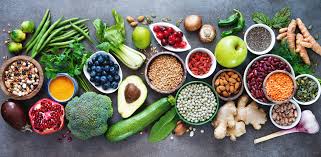 Figure 11: https://tr.pinterest.com/
41
Θεματική 1: Διατροφή
Έτσι, εάν είστε ένα άτομο που θέλει να γίνει μάγειρας, διαιτολόγος κ.λπ. σε μια βιομηχανία τροφίμων, γνωρίζετε τους παρακάτω ορισμούς που είναι οι πιο βασικές διατροφικές έννοιες;

Η έννοια του "υποσιτισμού" είναι η μη ισορροπημένη κατανάλωση των τροφίμων που πρέπει να καταναλώνονται για μια υγιή ζωή σε ανεπαρκή ή υπερβολική ποσότητα.

Ο όρος «υποσιτισμός» αναφέρεται στη συνεχή λήψη ανεπαρκών διατροφικών απαιτήσεων.

Η έννοια της «κρυμμένης πείνας» σημαίνει την ανεπαρκή πρόσληψη ορισμένων βασικών θρεπτικών συστατικών όπως ο σίδηρος και το φολικό οξύ, αν και καταναλώνεται επαρκής ενέργεια και πρωτεΐνη.

«Υπερδιατροφή» σημαίνει χρόνια κατανάλωση περισσότερης ενέργειας από την απαιτούμενη και είναι μια κατάσταση που μπορεί να προκαλέσει παχυσαρκία.
42
Θεματική 1: Nutrition
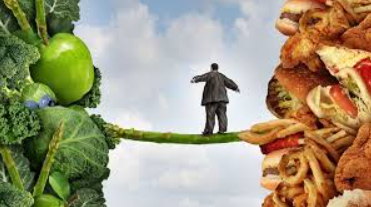 Τα περιεχόμενα αυτών των εννοιών υπογραμμίζουν επίσης τη σημασία της χρήσης των τροφίμων και των διαστάσεων αξιοπιστίας των τροφίμων στην ασφάλεια των τροφίμων. Το να φτάσετε και να καταναλώσετε τρόφιμα θα είναι ανεπαρκές για την εκπλήρωση του σκοπού ενός βιώσιμου συστήματος τροφίμων και η συμβολή του στην ασφάλεια των τροφίμων θα περιοριστεί σε αυτό το βαθμό.
Figure 12: https://www.scoop.it/
43
Θεματική 1: Διατροφή
Η ανάγκη για θερμίδες, που είναι η μέτρηση της ποσότητας ενέργειας που περιέχεται στα τρόφιμα και τα ποτά, ποικίλλει ανάλογα με την ηλικία, τη σωματική δραστηριότητα, το ύψος και το βάρος και ορισμένες ορμόνες όπως ο θυρεοειδής, τα φάρμακα που χρησιμοποιούνται και την κατάσταση της νόσου.

Η αλλαγή στις τάσεις κατανάλωσης τροφίμων έχει σημαντική επίδραση, ιδίως στον τομέα της υγείας. Ενώ οι διατροφικές ασθένειες εμφανίζονται σε χώρες χαμηλού και μεσαίου εισοδήματος, η παχυσαρκία εμφανίζεται σε πολλές αναπτυσσόμενες χώρες παράλληλα με την παγκοσμιοποίηση των συστημάτων τροφίμων.

Οι πηγές υποσιτισμού είναι διαφορετικές και περιβάλλονται από το οικονομικό, κοινωνικό, πολιτικό, πολιτιστικό και φυσικό περιβάλλον
44
Θεματική 1: Διατροφή
Επομένως, η συζήτηση του υποσιτισμού απαιτεί ολοκληρωμένες δραστηριότητες και συμπληρωματικές πρωτοβουλίες στη γεωργία και το σύστημα τροφίμων, στη διαχείριση των φυσικών πόρων, στη δημόσια υγεία και την εκπαίδευση, και σε ευρύτερους τομείς πολιτικής.

Εκτός από την οικονομική διάσταση, η καθοδήγηση των καταναλωτικών συνηθειών και η ευαισθητοποίηση θα δημιουργήσουν θετικά αποτελέσματα στη διατροφή.
45
Θεματική 2: Βιώσιμη Διατροφή και οι Βασικές Αρχές της
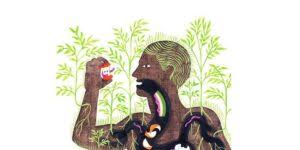 Figure 13: https://besinler.net/
Ο FAO ορίζει τη βιώσιμη διατροφή ως μια μορφή ζωής που είναι , θρεπτική, ασφαλής, υγιής, προστατευτική προς το οικοσύστημα, προσβάσιμη, δίκαιη, οικονομικά προσβάσιμη και φυσικής προέλευσης.
46
Θεματική 2: Βιώσιμη Διατροφή και οι Βασικές Αρχές της
Οι βασικές αρχές της Βιώσιμης Διατροφής
Εάν είστε άτομο που θέλει να εργαστεί ή να εργαστεί στον τομέα της κουζίνας, θα πρέπει πρώτα να εφαρμόσετε τις ακόλουθες προτάσεις για τη βιώσιμη διατροφή ως επαγγελματική απαίτηση μόνοι σας και στη συνέχεια να τις ενσωματώσετε στην κοινωνία.
Διατηρείστε μια επαρκή και ισσοροπημένη διατροφή.
Προτιμήστε πηγές φυτικών πρωτεϊνών αντί ζωικών πρωτεϊνών (αυγά, κρέας, γάλα).
Προσέξτε να καταναλώνετε τουλάχιστον 5 μερίδες φρούτων και λαχανικών την ημέρα.
Δώστε προσοχή στη συχνότητα κατανάλωσης και την ποσότητα συσκευασμένων τροφίμων που περιέχουν ζάχαρη, λίπος και αλάτι.
47
Θεματική 2: Βιώσιμη Διατροφή και οι Βασικές Αρχές της
Αυξήστε την πρόσληψη οσπρίων, δημητριακών ολικής αλέσεως και ελαιούχων καρπών, όπως φουντούκια, καρύδια ή αμύγδαλα.
Προτιμήστε τα ψάρια που ψαρεύονατι με βιώσιμη αλιεία (αλιεύονται κατά την κατάλληλη περίοδο, χωρίς κίνδυνο υπεαλίευσης)
Καταναλώνεται εποχικά φρούτα και λαχανικά.
Προσέχετε να καταναλώνεται τροπικά προϊόντα και να αγοράζετε από τοπικούς παραγωγούς.
Διατηρήστε το ιδανικό σας σωματικό βάρος και προσπαθήστε να φτάσετε στο ιδανικό σωματικό βάρος.
Σκεφτείτε και ρωτήστε από και πού προέρχονται όλα τα τρόφιμα που έρχονται στο τραπέζι σας.
Μειώστε την πρόσληψη κόκκινου κρέατος, επεξεργασμένων προϊόντων κρέατος και ζωικού λίπους.
48
Θεματική 2: Βιώσιμη Διατροφή και οι Βασικές Αρχές της
Διατηρείται τα προϊόντα που αγοράζετε σε σωστές συνθήκες.
Μην σπαταλάτε φαγητό. Αξιοποιήστε τους χυμούς ή τα μέρη του φαγητού, όπως μίσχους και φύλλα.
Μειώστε τη χρήση συσκευασιών, πλαστικών σακουλών και επιλέξτε ανακυκλώσιμα προϊόντα που μπορούν να χρησιμοποιηθούν επανειλημμένα και δεν βλάπτουν το περιβάλλον.
Αν θέλετε να μάθετε περισσότερα για τη βιώσιμη διατροφή, μπορείτε να παρακολουθήσετε τα παρακάτω βίντεο:
https://www.youtube.com/watch?v=I20Yl2gRYOA
https://www.youtube.com/watch?v=iSCxkvvBA0Q
49
ΚΕΦΑΛΑΙΟ 3: ΠΟΙΟΤΙΚΟΣ ΕΛΕΓΧΟΣ, ΣΥΝΤΗΡΗΣΗ ΚΑΙ ΧΡΗΣΗ ΤΩΝ ΤΡΟΦΙΜΩΝ
50
Θεματική 1: Ποιοτικός Έλεγχος Τροφίμων
Ποιότητα τροφίμων: Είναι ο συνδυασμός ιδιοτήτων που διακρίνουν ένα φαγητό από τα άλλα, παίζει ρόλο στην επιλογή του φαγητού από τους καταναλωτές και κάθε ένα μπορεί να μετρηθεί και να ελεγχθεί ξεχωριστά.

Η ποιότητα των τροφίμων είναι ένας παράγοντας που επηρεάζει επίσης την ποιότητα της διαδικασίας παραγωγής τροφίμων. Τα ενδιαφερόμενα μέρη του τομέα των τροφίμων (παραγωγοί, μεταποιητές κ.λπ.) που θέλουν να αποκτήσουν ποιοτικά προϊόντα δίνουν προσοχή στην ποιότητα των τροφίμων και μαθαίνουν τους παράγοντες που επηρεάζουν την ποιότητα.

Εάν είστε ενδιαφερόμενος στη βιομηχανία τροφίμων και δεν γνωρίζετε τους παράγοντες που επηρεάζουν την ποιότητα των τροφίμων, θα έπρεπε να διαβάσετε τα ακόλουθα για μια ποιοτική διαδικασία παραγωγής.
51
Θεματική 1: Ποιοτικός Έλεγχος Τροφίμων
Παράγοντες που επηρεάζουν τον ποιοτικό έλεγχο;
Ποιότητα ωμού υλικού,
Ποιότητα ημιτελών προϊόντων, βοηθητικών υλικών και συντηρητικών που χρησιμοποιούνται στην παραγωγή,
Ικανότητες Προσωπικού,
Προϊόντα Συσκευασίας,
Χρησιμοποιούμενα εργαλεία και εξοπλισμός, τεχνολογία και μέθοδος που εφαρμόζονται στην παραγωγή,
Συνθήκες αποθήκευσης, συντήρησης και εμπορίας.
52
Θεματική 1: Ποιοτικός Έλεγχος Τροφίμων
Εάν είστε διευθυντής καφέ ή βιομηχανικός διευθυντής που διασφαλίζει την επεξεργασία και παρουσίαση του προϊόντος στον τελικό χρήστη, πρέπει να δώσετε προσοχή σε κάθε σημείο από το προσωπικό έως την ποιότητα της πρώτης ύλης για να αυξήσετε την ποιότητα ενός προϊόντος.

Επίσης, εάν είστε μέλος του προσωπικού ή διευθυντής που συμμετέχει στη διαδικασία παραγωγής τροφίμων, πρέπει να πληροίτε τα συστήματα που αυξάνουν την ασφάλεια των τροφίμων. Η διασφάλιση της ασφάλειας των τροφίμων είναι μέρος της διαδικασίας που επηρεάζει την ποιότητα των τροφίμων.
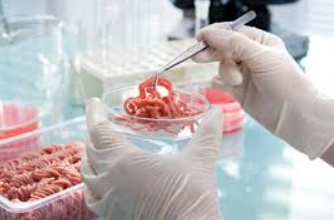 Figure 14: http://prevencionar.com.pe/
53
Θεματική 1: Ποιοτικός Έλεγχος Τροφίμων
Σήμερα, υπάρχουν επίσημα πρότυπα που μετρούν την ασφάλεια των τροφίμων. Το HACCP είναι ένα επίσημο σύστημα ποιότητας και ελέγχου που χρησιμοποιείται στη χώρα μας και περιλαμβάνει αυτά τα πρότυπα. Ορισμένες ελεγχόμενες επιχειρήσεις και ιδρύματα ενδέχεται να έχουν αυτά τα έγγραφα.

Η κατοχή αυτού του πιστοποιητικού μέσω της τήρησης των προτύπων ποιότητας HACCP προκειμένου να αυξηθεί η αξιοπιστία του προϊόντος ενός ιδρύματος που παράγει ή σερβίρει τρόφιμα θα αυξήσει τη φήμη του ιδρύματος.

Λοιπόν, τι ακριβώς είναι αυτό το σύστημα; Εάν είστε άτομο που συμμετέχει στη διαδικασία φαγητού, πόση προτεραιότητα έχει για εσάς; Ας το αναλύσουμε μαζί.
54
Θεματική 1: Ποιοτικός Έλεγχος Τροφίμων
Τι είναι το Σύστημα HACCP?
Το HACCP είναι ένα σύστημα αξιοπιστίας προϊόντος που καθιερώθηκε με βάση τον καθορισμό και τη διασφάλιση των συνθηκών υγιεινής που απαιτούνται για την υγιεινή παραγωγή τροφίμων (υγιεινή προσωπικού, υγιεινή εξοπλισμού, υγιεινή πρώτων υλών, υγιεινή περιβάλλοντος κ.λπ.), προσδιορίζει τους λόγους που μπορεί να θέσουν σε κίνδυνο την υγεία για τον καταναλωτή κατά τη φάση παραγωγής και εξυπηρέτησης, και να εξαλείψει αυτούς τους λόγους.
Μπορείτε να βρείτε παραπάνω πληροφορίες για το Σύστημα HACCP:
https://www.youtube.com/watch?v=AgocMgeKZVw
55
Θεματική 1: Ποιοτικός Έλεγχος Τροφίμων
Ο διευθυντής ή/και το προσωπικό του Συστήματος HACCP λαμβάνει τα ακόλουθα μέτρα για να διασφαλίσει την ασφάλεια των τροφίμων.

Ποιες είναι οι αρχές HACCP και τα βήματα υλοποίησης;

Υπάρχουν 7 αρχές στο σύστημα HACCP. Κάθε μία από αυτές τις αρχές περιγράφει τον τρόπο δημιουργίας και συντήρησης σχεδίων διαχείρισης στη διαδικασία. Ας εξηγήσουμε σταδιακά τις αρχές του HACCP και τα βήματα εφαρμογής.
56
Θεματική 1: Ποιοτικός Έλεγχος Τροφίμων
Πραγματοποίηση ανάλυσης κινδύνου

Ο στόχος του πρώτου βήματος είναι να αποφευχθούν οι κίνδυνοι όπως τραυματισμός και ασθένεια. Εντοπίζονται βιολογικές, χημικές και φυσικές βλάβες και διεξάγονται μελέτες για την πρόληψή τους προτού συμβούν. Στο πρώτο βήμα, ο ορισμός του κινδύνου γίνεται.

Λόγω της πιθανότητας εμφάνισης του κινδύνου, τονίζεται η ζημιά που θα προκαλέσει. Στη συνέχεια, οι κίνδυνοι κατηγοριοποιούνται και ξεκινούν μελέτες για τη μείωση των ανεπιθύμητων καταστάσεων.
57
Θεματική 1: Ποιοτικός Έλεγχος Τροφίμων
B. Προσδιορισμός των κρίσιμων σημείων ελέγχου
Αυτό το βήμα καθορίζει τον τρόπο ελέγχου και εποπτείας. Ο καθορισμός κρίσιμων σημείων ελέγχου αποσκοπεί στην εξάλειψη του κινδύνου ασφάλειας των τροφίμων. Εάν δεν είναι δυνατόν να εξαλειφθεί ο κίνδυνος, θα τον φέρει στο ελάχιστο επίπεδο που δεν θα βλάψει κανέναν.
C. Καθορισμός ορίων κινδύνου
Σε αυτό το βήμα, προσδιορίζονται οι ελάχιστες/μέγιστες τιμές που πρέπει να ελέγχονται μια φυσική, χημική ή βιολογική παράμετρο. Μετά τον καθορισμό των κρίσιμων σημείων ελέγχου, τα όρια καθορίζονται με επιστημονικές μεθόδους. Σε αυτό το στάδιο, μπορεί να ληφθεί βοήθεια από κανονιστικά πρότυπα, εμπειρογνώμονες και πειραματικά δεδομένα.
58
Θεματική 1: Ποιοτικός Έλεγχος Τροφίμων
D. Καθορισμός διαδικασιών παρακολούθησης

Είναι εξαιρετικά σημαντικό να παρακολουθείται η διαδικασία προκειμένου να διευκολύνεται η διαδικασία διαχείρισης. Σε αυτό το βήμα, καθορίζεται ο προγραμματισμένος δείκτης παρατήρησης και μέτρησης. Η παρακολούθηση και η ανίχνευση χρησιμοποιούνται για τον εντοπισμό αποκλίσεων στη διαδικασία. Σε αυτό το στάδιο, όπου γίνεται συνεχής παρακολούθηση και παρακολούθηση, καταγράφονται επίσης λειτουργίες και πρακτικές.
E. Εφαρμογή διορθωτικών ενεργειών
Αυτό το βήμα είναι για να αποφευχθεί η μη ασφαλής παράδοση τροφίμων στον καταναλωτή. Εάν υπήρξε απόκλιση στα προηγούμενα στάδια, προϊόντα εκτός ελέγχου ενδέχεται να εισέλθουν στην αγορά. Αυτό το βήμα στοχεύει στην αποτροπή της διανομής προϊόντων και αγαθών για τα οποία δεν έχει εντοπιστεί ζημιά στη διαδικασία.
59
Θεματική 1: Ποιοτικός Έλεγχος Τροφίμων
F. Μέθοδοι τήρησης αρχείων
Οι εγγραφές συστήματος HACCP περιέχουν μια γενική περίληψη της ανάλυσης κινδύνου. Ο σκοπός αυτής της περίληψης εγγραφών είναι για έλεγχο και αποτροπή κρίσιμων καταστάσεων.
Καταγράφονται οι θεμελιώδεις αρχές του HACCP και κάθε διαδικασία στα βήματα της εφαρμογής. Έτσι, αυτά τα καταγεγραμμένα δεδομένα μπορούν να αποτελέσουν οδηγό για την επίλυση σημαντικών προβλημάτων στο μέλλον και στις τρέχουσες εφαρμογές.
60
Θεματική 1: Ποιοτικός Έλεγχος Τροφίμων
G. Διαδικασίες επαλήθευσης
Αυτό το βήμα περιλαμβάνει έλεγχο καταγραφής, ανεξάρτητες δοκιμές και μεθόδους παρακολούθησης. Οι διαδικασίες επαλήθευσης, το τελευταίο βήμα στις αρχές του HACCP, περιγράφουν συγκεκριμένους τρόπους και μεθόδους. Στο τελευταίο βήμα του HACCP, μετράται η εγκυρότητα του προγράμματος. Οι επιστημονικές διαδικασίες λαμβάνονται ως βάση κατά τη μέτρηση και τον έλεγχο. Εάν η φάση επαλήθευσης ορίζεται επίσης σωστά στο πλαίσιο των γενικών τυποποιημένων κανόνων, το σύστημα HACCP εγκρίνεται.
Το προϊόν χειριστή ή μάγειρα του οποίου το σύστημα HACCP έχει εγκριθεί αποκτά αξιόπιστη ποιότητα στην αγορά. Από την άλλη πλευρά, η προοπτική του ατόμου που θέλει να εργαστεί ή να εργαστεί σε οποιοδήποτε πεδίο στον τομέα της κουζίνας επηρεάζεται θετικά στον τόπο εργασίας του.
Εάν εργάζεστε σε οποιονδήποτε τομέα στον τομέα των τροφίμων και το ίδρυμά σας δεν διαθέτει πληροφορίες σχετικά με το HACCP, μεταφέρετε στον διαχειριστή σας ό, τι γνωρίζετε για αυτό το σύστημα και τα οφέλη του συστήματος.
61
Θεματική 2: Συντήρηση Τροφίμων
Ο σκοπός όλων των μεθόδων που χρησιμοποιούνται στη διατήρηση των τροφίμων είναι η πρόληψη ή ο περιορισμός των αλλαγών στη δομή του τροφίμου.

Οι μικροοργανισμοί που προκαλούν φθορά σε διάφορες μεθόδους συντήρησης απενεργοποιούνται με τη θανάτωση, ή ακόμη και αν παραμείνουν ζωντανοί, παρέχονται συνθήκες για την αποτροπή της αναπαραγωγής και των δραστηριοτήτων τους στο περιβάλλον.

Η διατήρηση των τροφίμων είναι ένα ζήτημα που πρέπει να διδάσκεται σε όλους τους τομείς της βιομηχανίας τροφίμων. Για παράδειγμα, εάν είστε σεφ πίτσας και εάν δεν αποθηκεύσετε τα προϊόντα που θα χρησιμοποιήσετε για την παρασκευή πίτσας σε κατάλληλα περιβάλλοντα, τα προϊόντα σας θα υποβαθμιστούν ποιοτικά σε σύντομο χρονικό διάστημα.
62
Θεματική 2: Συντήρηση Τροφίμων
Ή, εάν είστε μια επιχείρηση που πουλά προϊόντα κρέατος και εάν δεν μπορείτε να αποθηκεύσετε το κρέας σε κατάλληλο περιβάλλον, το κρέας θα χαλάσει και η κερδοφορία της επιχείρησης θα εξαφανιστεί. Επομένως, πρέπει να διατηρήσετε τα προϊόντα σας, βρίσκοντας το σωστό τρόπο συντήρησης για το προϊόν ή την επιχείρησή σας.

Λοιπόν, ποια μέθοδος συντήρησης είναι κατάλληλη για το προϊόν ή την επιχείρησή σας;

Ας βρούμε την απάντηση σε αυτό διαβάζοντας την ενότητα μεθόδων συντήρησης.
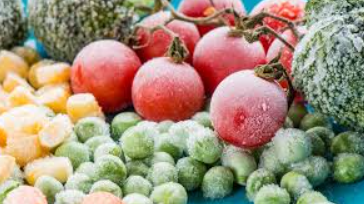 Figure 15: https://www.brigitte.de/
63
Θεματική 2: Συντήρηση Τροφίμων
2.1. Συντήρηση με Θερμικές Μεθόδους
Η βάση αυτής της μεθόδου είναι η θανάτωση μικροοργανισμών σε τρόφιμα που βρίσκονται σε αεροστεγή δοχεία σε υψηλές θερμοκρασίες. Για αυτόν τον λόγο, γυάλινα βάζα, μπουκάλια και δοχεία κασσίτερου χρησιμοποιούνται ως δοχεία.
Τα αυτόκλειστα χρησιμοποιούνται για θερμικές επεξεργασίες άνω των 100 ° C, και σε θερμοκρασίες κάτω από αυτό, χρησιμοποιείται διαφορετικός ανοιχτός μηχανισμός.
Για παράδειγμα, όταν βράζετε τις ντομάτες, οι οποίες χρησιμοποιούνται ευρέως σήμερα, και τις αποθηκεύετε σε γυάλινα κουτιά, μπορείτε να έχετε την ευκαιρία να χρησιμοποιήσετε ντομάτες το χειμώνα που παρασκευάστηκαν το καλοκαίρι. Για ένα άτομο που εργάζεται στη βιομηχανία τροφίμων, το να είναι σε θέση να προσφέρει τα τρόφιμα όποτε θέλουν οι πελάτες, διατηρώντας το φαγητό στην εποχή του θα αυξήσει την ποιότητα.
64
Θεματική 2: Συντήρηση Τροφίμων
2.2. Συντήρηση με ψυχρή εφαρμογή
Η ψυχρή εφαρμογή μπορεί να γίνει με συντήρηση σε κρύο ή με κατάψυξη.
2.2.1. Διατήρηση στο κρύο
Είναι η αντίσταση των τροφίμων σε θερμοκρασίες 0 ° C ή ελαφρώς υψηλότερες. Αυτή η διαδικασία ψύξης πραγματοποιείται χρησιμοποιώντας κρύο νυχτερινό αέρα σε περιοχές όπου η διαφορά θερμοκρασίας μεταξύ ημέρας και νύχτας είναι υψηλή.
65
Θεματική 2: Συντήρηση Τροφίμων
2.2.2. Συντήρηση με Κατάψυξη
Σε αυτή τη μέθοδο, τα τρόφιμα διατηρούνται κατεψυγμένα κάτω από τους -18 ° C. Αυτή η μέθοδος παρέχει μακροχρόνια προστασία από τη συντήρηση στο κρύο. Τα κατεψυγμένα τρόφιμα αποθηκεύονται στους -20 ° C. Η μεταφορά τους μέχρι την κατανάλωση πρέπει να γίνεται με μια συνεχή διαδικασία που ονομάζεται κρύα αλυσίδα.
Εάν διευθύνετε ένα εστιατόριο, μπορείτε να διατηρήσετε οποιοδήποτε φαγητό σε οποιαδήποτε συνεδρία χάρη στο μηχάνημα κατάψυξης και να μπορείτε να προσφέρετε την ομάδα-στόχο σας. Αυτό θα αυξήσει την προτίμηση της επιχείρησής σας.
66
Θεματική 2: Συντήρηση Τροφίμων
2.3. Συντήρηση με Αποξήρανση
Η αρχή αυτής της μεθόδου είναι να αυξηθεί η περίοδος αντοχής μειώνοντας την περιεκτικότητα σε νερό του τροφίμου. Το στέγνωμα είναι η παλαιότερη μέθοδος συντήρησης τροφίμων. Μειώνοντας την ποσότητα νερού στα τρόφιμα σε ορισμένα επίπεδα με διάφορους τρόπους, δημιουργείται ένα περιβάλλον που αποτρέπει τα ένζυμα και τη λειτουργία των μικροοργανισμών. Η ξήρανση γίνεται φυσικά στον ήλιο ή τεχνητά στις εγκαταστάσεις.
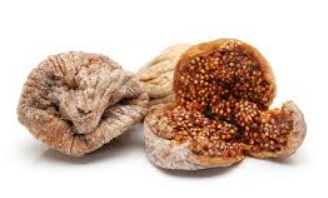 Figure 16: https://tr.pinterest.com/
67
Θεματική 2: Συντήρηση Τροφίμων
2.4. Συντήρηση με Συντηρητικά
Τα χημικά συντηρητικά μπορούν επίσης να χρησιμοποιηθούν σε ποσότητες που καθορίζονται στον κανονισμό για τα πρόσθετα τροφίμων για να αυξήσουν τη διάρκεια παραμονής των τροφίμων για να βοηθήσουν τις μεθόδους συντήρησης τροφίμων.
Αυτές είναι αντιμικροβιακές ουσίες που εμποδίζουν την ανάπτυξη και τη δράση μικροοργανισμών και αντιοξειδωτικών που αποτρέπουν την πικρία και τις αλλαγές στα τρόφιμα λόγω της επίδρασης του οξυγόνου. Τα συντηρητικά σκοτώνουν μύκητες, βακτήρια και ζύμες ή αναστέλλουν τη δραστηριότητά τους.
68
Θεματική 2: Συντήρηση Τροφίμων
Ουσίες όπως αλάτι, ζάχαρη και ξύδι που προστίθενται σε τρόφιμα για την πρόληψη μικροβιολογικής αλλοίωσης περιλαμβάνονται επίσης στην ομάδα συντηρητικών, αλλά αυτές οι ουσίες είναι οι ίδιες είδη διατροφής και η ποσότητα χρήσης δεν περιορίζεται όπως τα χημικά συντηρητικά.

Το αλάτι και το ξύδι χρησιμοποιούνται για τη συντήρηση πολλών λαχανικών, δηλαδή για την παρασκευή τουρσιών. Η ζάχαρη χρησιμοποιείται για να μετατρέψει τα φρούτα σε μαρμελάδα και σιρόπι. Η μαρμελάδα είναι μια μορφή φρούτων που είναι ανθεκτικά χάρη στη ζάχαρη σε διάφορα σχήματα. Είναι δυνατό να το διατηρήσετε ανοιχτό για μεγάλο χρονικό διάστημα λόγω της υψηλής περιεκτικότητάς του σε ζάχαρη
69
Θεματική 2: Συντήρηση Τροφίμων
2.5. Άλλοι Μέθοδοι Συντήρησης
Η συντήρηση με ακτινοβολία χρησιμοποιεί ακτίνες όπως «γάμμα» και «βήτα» που μπορούν να απενεργοποιήσουν βαθύτερους μικροοργανισμούς και ένζυμα.
Ως αποτέλεσμα, υποθέτοντας ότι εργάζεστε ή θέλετε να εργαστείτε στο χώρο της κουζίνας, πρέπει να χρησιμοποιήσετε μία ή περισσότερες από τις παραπάνω μεθόδους για να αυξήσετε τη διατροφική σας βιωσιμότητα.
70
Θεματική 3: Χρήση και Σπατάλη Φαγητού
Η πιο αποτελεσματική μέθοδος χρήσης των τροφίμων είναι να μην τα σπαταλάτε πρώτα. Η σπατάλη φαγητού είναι ο πιο θεμελιώδης παράγοντας που επηρεάζει τη βιωσιμότητα των τροφίμων.

Η σπατάλη τροφίμων είναι ότι παρέχεται άσκοπα λόγω ασυνείδητων καταναλωτικών συνηθειών αλλά δεν καταναλώνονται και απορρίπτονται.

Δυστυχώς, ένα από τα μεγαλύτερα μέρη που προκαλούν τη σπατάλη τροφίμων είναι το προσωπικό εξυπηρέτησης, οι διευθυντές κ.λπ. άτομα που εργάζονται στον τομέα της κουζίνας. Προκειμένου να διασφαλιστεί η βιωσιμότητα των τροφίμων, προτεραιότητα είναι η πρόληψη της σπατάλης.
71
Θεματική 3: Χρήση και Σπατάλη Φαγητού
Ένα άλλο πλεονέκτημα της πρόληψης της σπατάλης τροφίμων είναι η αποδοτικότητα. Εάν αποτρέπεται η σπατάλη τροφίμων, μπορείτε να επιτύχετε την ίδια παραγωγή αγοράζοντας λιγότερα προϊόντα. Με αυτόν τον τρόπο, δεν δίνονται πολλά χρήματα και αποφεύγεται η σπατάλη.

Λοιπόν, τι πρέπει να λαμβάνεται υπόψη για τα απόβλητα τροφίμων. Για αυτό, ας εξετάσουμε προσεκτικά το επόμενο θέμα.

Εάν θέλετε να ενισχύσετε τις μεθόδους συντήρησης τροφίμων, μπορείτε να παρακολουθήσετε το βίντεο στον σύνδεσμο:

https://www.youtube.com/watch?v=gRi6e-xm6Pw
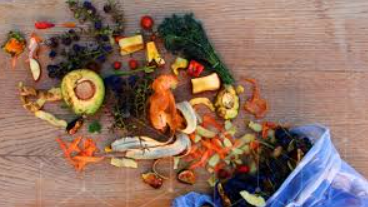 Figure 17: https://www.greenbiz.com/
72
Θεματική 3: Χρήση και Σπατάλη Φαγητού
Πώς να αποτρέψετε τα απόβλητα τροφίμων?
Τα απόβλητα τροφίμων πρέπει να προλαμβάνονται στα επίπεδα τόσο των καταναλωτών όσο και των παραγωγών και των πωλητών. Κάθε άτομο που εργάζεται στο χώρο της κουζίνας είναι καταναλωτής στην καθημερινή του ζωή, καθώς και παραγωγός και πωλητής.
Η πρόληψη της σπατάλης τροφής πρέπει να αποτελεί πειθαρχία για τα άτομα που εργάζονται στον τομέα της κουζίνας και πρέπει να το κάνουν αυτό στην κανονική ζωή τους εκτός εργασίας. Επομένως, τα άτομα που εργάζονται στον τομέα πρέπει να δώσουν προσοχή στις ακόλουθες συστάσεις.
73
Θεματική 3: Χρήση και Σπατάλη Φαγητού
Κάποια παραδείγματα για τα μέτρα είναι;
Για τους καταναλωτές:
Η αλλαγή ξεκινά στο σπίτι, στο σχεδιασμό, στη λίστα αγορών, στο ψυγείο.
Προγραμματίστε τα μενού σας. Έτσι, μπορείτε να ψωνίσετε όσο χρειάζεστε, να γνωρίζετε εκ των προτέρων πώς να χρησιμοποιείτε τα υπόλοιπα γεύματα και να αποτρέπετε τα απόβλητα.
Κατά την προετοιμασία της λίστας αγορών σας, εστιάστε στα τρόφιμα που χρειάζεστε πραγματικά και τα οποία σκοπεύετε να μαγειρέψετε και να ετοιμάσετε σε σύντομο χρονικό διάστημα.
Εάν ψωνίζετε εβδομαδιαία, αγοράστε μόνο τα προϊόντα που θα φάτε εκείνη την εβδομάδα. Λάβετε υπόψη ότι τα προϊόντα που παραμένουν στο ψυγείο σας για μεγάλο χρονικό διάστημα είναι λιγότερο πιθανό να μετατραπούν σε τρόφιμα.
Μάθετε πώς μπορείτε να διατηρήσετε οποιοδήποτε φαγητό για να αυξήσετε αυτήν την πιθανότητα. Για παράδειγμα, ορισμένα λαχανικά πρέπει να αερίζονται και μερικά πρέπει να διατηρούνται σε δοχεία κενού. Καθώς μαθαίνετε αυτούς τους κανόνες, θα λύσετε το μυστικό της διατήρησης των τροφίμων ως φρέσκων για περισσότερο.
74
Θεματική 3: Χρήση και Σπατάλη Φαγητού
Για παραγωγούς και πωλητές:
Οι μικρές εκπλήξεις των λιανοπωλητών παίζουν ρόλο στην πλήρωση των καλαθιών αγορών μας με περιττά προϊόντα. Οι εκστρατείες "ειδική τιμή, αγοράστε ένα " κ.λπ. που οργανώνονται από τους παραγωγούς ή η επωνυμία μας κάνουν να στραφούμε σε προϊόντα που δεν πιστεύουμε ότι θα αγοράσουμε και πιθανώς δεν χρειαζόμαστε πολύ. Για το λόγο αυτό, η διοργάνωση εκστρατειών «αγοράστε ένα πάρε ένα», ιδίως σε αλλοιώσιμα τρόφιμα αυξάνει την πιθανότητα το δεύτερο προϊόν που αγοράζεται ως πλεόνασμα να χαθεί.
Προκειμένου να αποφευχθεί αυτό, οι αγορές στο Ηνωμένο Βασίλειο περιορίζουν τις εκστρατείες "αγοράστε ένα πάρει ένα".
Οι προτάσεις μαγειρέματος και συντήρησης που γράφονται στη συσκευασία μπορούν επίσης να προσφέρουν μια καλή λύση στους καταναλωτές όσον αφορά την πρόληψη των αποβλήτων.
75
Θεματική 3: Χρήση και Σπατάλη Φαγητού
Το πιο αμφιλεγόμενο ζήτημα σχετικά με τα απόβλητα τροφίμων είναι οι ετικέτες ημερομηνίας λήξης. Η απόρριψη των φαγώσιμων τροφίμων μόνο επειδή η ημερομηνία στην ετικέτα έχει λήξει είναι ένα πρόβλημα που είναι κοινό σε όλο τον κόσμο.

Μια άλλη μέθοδος που προτείνεται για την αντιμετώπιση αυτού του προβλήματος είναι η απλοποίηση των ετικετών τροφίμων και η παροχή δύο ημερομηνιών για να γίνουν πιο κατανοητές από τους καταναλωτές.

"Ημερομηνία λήξης" για αλλοιώσιμα τρόφιμα · "Ημερομηνία κατανάλωσης ποιότητας" για μη αλλοιώσιμα τρόφιμα (π.χ., "αυτό το προϊόν συνιστάται να καταναλώνεται πριν από…).

Η λήψη των παραπάνω προφυλάξεων ενώ είστε στη διαδικασία παραγωγής ή πώλησης τροφίμων θα ωφελήσει τόσο τον εαυτό σας όσο και το περιβάλλον σας. Βεβαίως, παρακολουθήστε βίντεο ευαισθητοποίησης σχετικά με τη σπατάλη τροφίμων, μεταβαίνοντας στον σύνδεσμο:

https://www.youtube.com/watch?v=6RlxySFrkIM&t=50s
76
Θεματική 4: Παράγοντες που Επηρεάζουν την Ασφάλεια των Τροφίμων και τα Βιώσιμα Συστήματα Τροφίμων
Η προστασία των βιώσιμων τροφίμων και η διασφάλιση της ασφάλειας των τροφίμων δεν πραγματοποιούνται μόνο με τις άμεσες δράσεις μας, αλλά και με τις έμμεσες δράσεις μας. Για παράδειγμα, αν και η πρόληψη της σπατάλης τροφίμων επηρεάζει θετικά την κερδοφορία ενός υπευθύνου επιχείρησης τροφίμων βραχυπρόθεσμα, η κερδοφορία του μπορεί να επηρεαστεί αρνητικά από εξωτερικούς παράγοντες μακροπρόθεσμα.

Για αυτόν τον λόγο, πρέπει να μάθετε για τους άλλους παράγοντες που επηρεάζουν τη βιώσιμη τροφή και να δείξετε συμπεριφορές που θα έχουν θετική επίδραση σε αυτούς, ανεξάρτητα από την περιοχή του τομέα της κουζίνας στην οποία εργάζεστε.
77
Θεματική 4: Παράγοντες που Επηρεάζουν την Ασφάλεια των Τροφίμων και τα Βιώσιμα Συστήματα Τροφίμων
Οι παράγοντες που επηρεάζουν βιώσιμα και αξιόπιστα τρόφιμα μπορούν να εξηγηθούν ως εξής :
4.1. Βιολογική Ποικιλομορφία
Η βιοποικιλότητα κατέχει σημαντικό ρόλο στη βιωσιμότητα των συστημάτων τροφίμων για τη διασφάλιση της ασφάλειας των τροφίμων παγκοσμίως. Η βιοποικιλότητα ορίζεται ως η ποικιλομορφία στο επίπεδο των γονιδίων, των ειδών και των οικοσυστημάτων.
Οι φυτικοί γενετικοί πόροι στα τρόφιμα και τη γεωργία είναι τα κρίσιμα συστατικά της γεωργικής βιοποικιλότητας. Η γενετική ποικιλομορφία περιλαμβάνει παραδοσιακές ποικιλίες και σύγχρονες ποικιλίες καλλιέργειας και παρέχει ευελιξία και προσαρμογή στην παραγωγή τροφίμων και την κλιματική αλλαγή.
78
Θεματική 4: Παράγοντες που Επηρεάζουν την Ασφάλεια των Τροφίμων και τα Βιώσιμα Συστήματα Τροφίμων
Αλλαγές στα συστήματα παραγωγής, μηχανοποίηση, ασθένειες, ακατάλληλες πρακτικές παραγωγής, αλλαγή πολιτιστικής δομής, αύξηση του πληθυσμού, αστικοποίηση και κλιματική αλλαγή είναι οι αιτίες του κινδύνου εξαφάνισης ζωικών και φυτικών γενετικών πόρων.

Οι μελέτες έρευνας και ανάπτυξης για τους γενετικούς πόρους των φυτών είναι απαραίτητες για ένα δυναμικό οικοσύστημα και μια βιώσιμη γεωργία.
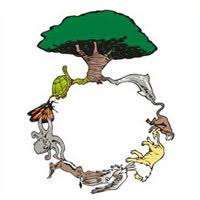 Figure 18: https://globalperspectives.info/
79
Θεματική 4: Παράγοντες που Επηρεάζουν την Ασφάλεια των Τροφίμων και τα Βιώσιμα Συστήματα Τροφίμων
Οι γενετικοί πόροι των ζώων παίζουν επίσης σημαντικό ρόλο στην ασφάλεια των τροφίμων. Οι μελέτες γενετικών πόρων ζώων είναι ζωτικής σημασίας για τη διαμόρφωση συστημάτων εκτροφής ζώων λαμβάνοντας υπόψη τη βιωσιμότητα των πόρων, λαμβάνοντας υπόψη τους πιθανούς πόρους και τις μελλοντικές ανάγκες.

Η βιοποικιλότητα διαδραματίζει ενεργό ρόλο στην προστασία και τη διατήρηση πολιτιστικών και τοπικών παραγόντων που είναι σημαντικοί για τη βιώσιμη διατροφή.

Εκτός από την εξασφάλιση επαρκούς τροφοδοσίας τροφίμων διατηρώντας την οικολογική ισορροπία, η διατήρηση της βιοποικιλότητας στην ασφαλή χρήση τροφίμων και στον δακτύλιο κατανάλωσης της τροφικής αλυσίδας είναι μια αναπόφευκτη δράση όσον αφορά τη σωστή διατροφή.
80
Θεματική 4: Παράγοντες που Επηρεάζουν την Ασφάλεια των Τροφίμων και τα Βιώσιμα Συστήματα Τροφίμων
4.2. Νερό και Ξηρασία
Ένα από τα πιο σημαντικά προβλήματα που αντιμετωπίζει ο κόσμος για τη συνέχιση της ζωής είναι η μείωση των υδάτινων πόρων και της ξηρασίας που επηρεάζουν όλους τους τομείς της ζωής, από οικονομία έως αστική και αγροτική ζωή, από τη διατροφή έως την καθαριότητα. Το ζήτημα της ξηρασίας είναι ένας τομέας που πρέπει να αντιμετωπιστεί με μεγάλη προσοχή όσον αφορά τη διασφάλιση και τη βελτίωση της ασφάλειας των τροφίμων.
Η ξηρασία έχει πολλές αρνητικές επιπτώσεις στην παραγωγή τροφίμων, όπως οι απώλειες συγκομιδών, η χαμηλή απόδοση στην παραγωγή καλλιεργειών και ζώων, η αύξηση των θανάτων των ζώων, η αύξηση των προσβολών από έντομα και οι ασθένειες των φυτών και των ζώων, βλάβες σε βιότοπους ψαριών, δασικές πυρκαγιές, υποβάθμιση της γης και διάβρωση του εδάφους.
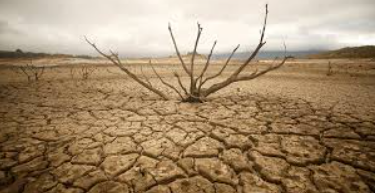 Figure 19: https://www.dailymotion.com/
81
Θεματική 4: Παράγοντες που Επηρεάζουν την Ασφάλεια των Τροφίμων και τα Βιώσιμα Συστήματα Τροφίμων
4.3. Κλιματική Αλλαγή
Η κλιματική αλλαγή ορίζεται ως "αλλαγή του κλίματος ως αποτέλεσμα ανθρώπινων δραστηριοτήτων που διαταράσσουν άμεσα ή έμμεσα τη σύνθεση της παγκόσμιας ατμόσφαιρας, επιπλέον της φυσικής αλλαγής του κλίματος που παρατηρείται σε συγκρίσιμες χρονικές περιόδους".
Είναι ευρέως αποδεκτό ότι η κλιματική αλλαγή δημιουργεί αρνητικές επιπτώσεις στη ζωή όλων των έμβιων όντων ως αποτέλεσμα του επιδεινούμενου παγκόσμιου οικολογικού συστήματος και αυτό το φαινόμενο εμφανίζεται όλο και περισσότερο και, σε αυτό το πλαίσιο, είναι ένα από τα κορυφαία παγκόσμια προβλήματα.
82
Θεματική 4: Παράγοντες που Επηρεάζουν την Ασφάλεια των Τροφίμων και τα Βιώσιμα Συστήματα Τροφίμων
Μία από τις σημαντικότερες περιοχές που επηρεάζονται από την κλιματική αλλαγή είναι η γεωργική παραγωγή.
Figure 20: https://veme.digital/
Οι αλλαγές στη γεωργική παραγωγή και τις περιοχές καλλιέργειας επηρεάζουν σημαντικά την ύπαρξη τροφίμων στον κόσμο. Οι αλλαγές στην παραγωγή τροφίμων, μαζί με άλλους παράγοντες, αναμένεται να επηρεάσουν επίσης τις τιμές των τροφίμων στο μέλλον, περιορίζοντας την πρόσβαση των φτωχών οικογενειών και των κοινοτήτων σε επαρκή και ποιοτικά τρόφιμα.
83
Θεματική 4: Παράγοντες που Επηρεάζουν την Ασφάλεια των Τροφίμων και τα Βιώσιμα Συστήματα Τροφίμων
4.4. Διακυμάνσεις τιμών

Οι τιμές των τροφίμων θεωρούνται ένα από τα πιο σημαντικά στοιχεία της ασφάλειας των τροφίμων, καθώς επηρεάζουν άμεσα το εισόδημα και την αγοραστική δύναμη των ανθρώπων.

4.5. Κακή διαχείριση γεωργικών εκτάσεων
Το μεγαλύτερο μέρος της τροφής που απαιτείται για την επιβίωση των ανθρώπων στη γη προμηθεύεται από γεωργικές εκτάσεις και το 99,7% της καταναλισκόμενης τροφής προέρχεται από το έδαφος, ενώ μόνο το 0,3% προέρχεται από νερό.
84
Θεματική 4: Παράγοντες που Επηρεάζουν την Ασφάλεια των Τροφίμων και τα Βιώσιμα Συστήματα Τροφίμων
Λαμβάνοντας υπόψη αυτήν την κατάσταση, η προστασία και η διαχείριση της γεωργικής γης έχουν μεγάλη σημασία για την κάλυψη των αναγκών της ανθρωπότητας σε τρόφιμα. Ωστόσο, εκτός από φυσικούς λόγους όπως η διάβρωση, οι γεωργικές εκτάσεις γίνονται στείρες λόγω κοινωνικοοικονομικών λόγων, όπως η χρήση γεωργικών εκτάσεων για μη γεωργικές δραστηριότητες και η μείωση του μεγέθους των αγροτεμαχίων λόγω του τμήματος της κληρονομιάς.
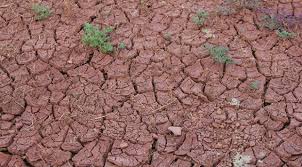 Figure 21: http://www.elder.org.tr/
85
Θεματική 4: Παράγοντες που Επηρεάζουν την Ασφάλεια των Τροφίμων και τα Βιώσιμα Συστήματα Τροφίμων
4.6. Ταχεία αστικοποίηση
Η αύξηση της αστικοποίησης αυξάνει τη ζήτηση για γεωργικά προϊόντα με αυξανόμενο εισόδημα, και αυτή η κατάσταση απαιτεί από τους αγρότες, τις εταιρείες τροφίμων, τις τοπικές και εθνικές οικονομίες να ικανοποιήσουν αυτήν την αυξανόμενη ζήτηση. Αυτή η περίσταση αποτελεί εμπόδιο για τη διασφάλιση της ασφάλειας των αγροτικών και αστικών τροφίμων.
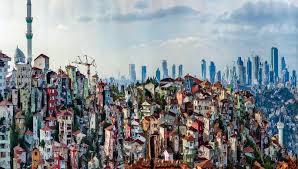 Figure 22: http://coyku.blogspot.com/
86
Θεματική 4: Παράγοντες που Επηρεάζουν την Ασφάλεια των Τροφίμων και τα Βιώσιμα Συστήματα Τροφίμων
Εκτός από την επίδραση της αύξησης του αστικού πληθυσμού στην προσφορά γεωργικής παραγωγής, οι επιπτώσεις της στο οικολογικό σύστημα είναι επίσης σημαντικές. Ο αστικός πληθυσμός χρησιμοποιεί και καταναλώνει περισσότερη φύση από τον αγροτικό πληθυσμό, με κατανάλωση τροφής, ενέργειας, νερού και γης.

Εξελίξεις όπως η αύξηση της αστικοποίησης, κατά συνέπεια η κατανάλωση φυσικών πόρων, σε αντίθεση με τη μείωση του αγροτικού εργατικού δυναμικού με τη μείωση του αγροτικού πληθυσμού δείχνουν ότι η αυξανόμενη διάσταση της αστικοποίησης θα είναι ένα μεγαλύτερο εμπόδιο για τη διασφάλιση της ασφάλειας των τροφίμων στο μέλλον.
87
Θεματική 4: Παράγοντες που Επηρεάζουν την Ασφάλεια των Τροφίμων και τα Βιώσιμα Συστήματα Τροφίμων
4.7. Παραγωγή Βιοκαυσίμων
Τα βιοκαύσιμα είναι αέρια, υγρά και στερεά προϊόντα που λαμβάνονται μέσω της πραγματοποίησης των διαφόρων βιοχημικών και/ή θερμοχημικών διεργασιών μετατροπής γεωργικών προϊόντων, ξύλων, ζώων, φυτών και αστικών αποβλήτων.
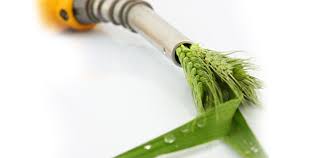 Figure 23: https://docplayer.biz.tr/
Η παραγωγή βιοκαυσίμων δεν αυξάνει την επίδραση των αερίων του θερμοκηπίου. Αυτό επιβραδύνει τις αρνητικές επιπτώσεις της κλιματικής αλλαγής.
88
Σύνοψη
Αυτή η ενότητα έχει δημιουργηθεί για να παρέχει πληροφορίες σχετικά με τα βιώσιμα συστήματα τροφίμων, να εξηγεί πώς να παρέχει βιώσιμα τρόφιμα και να ευαισθητοποιεί σχετικά με τη σπατάλη τροφίμων.

Η ενότητα δημιουργήθηκε για άτομα που εργάζονται ή θέλουν να εργαστούν στο χώρο της κουζίνας. Το θέμα της ενότητας δεν έχει την ίδια προτεραιότητα για κάθε επαγγελματική ομάδα που εργάζεται στον τομέα της κουζίνας, αλλά έχει καθοριστεί ως υψηλή προτεραιότητα για ορισμένες επαγγελματικές ομάδες και χαμηλότερη προτεραιότητα για άλλες.
89
Σύνοψη
Ένα άτομο που λαμβάνει αυτήν την εκπαίδευση θα μάθει τα ακόλουθα από την εκπαίδευση:

Γιατί τα βιώσιμα συστήματα τροφίμων είναι σημαντικά για τις μελλοντικές γενιές
Πώς να διασφαλίζει βιώσιμα τρόφιμα
Ποια είναι τα στάδια των διαδικασιών της τροφικής αλυσίδας
Η σημασία της διατροφής και της βιώσιμης διατροφής
Πώς να αποφύγετε την σπατάλη τροφίμων
Παράγοντες που επηρεάζουν τα βιώσιμα τρόφιμα
90
Λίστα Αναφορών
Ecolojist.net (2019). Sürdürülebilirlik Nedir?, Retrieved from https://ekolojist.net/surdurulebilirlik-nedir/
Tarimorman.gov.tr (2015). In Food Safety Sustainable Food Systems, Retrieved from https://www.tarimorman.gov.tr/ABDGM/Belgeler/%C4%B0DAR%C4%B0%20%C4%B0%C5%9ELER/Uzmanl%C4%B1k%20Tez%20Eyl%C3%BCl%202015/Nihan%20Atay%20Haspolat.pdf
Bilimbunukonusuyor.sabriulkerfoundation.org (2018). surdurulebilir-beslenme, Retrieved from Bilimbunukonusuyor.sabriulkerfoundation.org
Slideshare.net (2016). Yiyecek ve İçecek işletmelerinde Kalite Yönetimi, Retrieved from  https://www.slideshare.net/ademkr61/yiyecek-iecek-iletmelerinde-kalite-ynetimi
İsonedir.com, HACCP nedir?, Retrieved from https://www.isonedir.com/haccp-nedir/
91
Λίστα Αναφορών
Foodelphi.com (2020). Gıda Muhafaza Yöntemleri, Retrieved from https://www.foodelphi.com/gidalari-muhafaza-yontemleri/
Diatek.com.tr (2011). Gıda Muhafaza Yöntemleri, Retrieved from https://www.diatek.com.tr/Makale-Yontem/Genel/Gida-Muhafaza-Yontemleri_127.htm
Ekolojist.net (2018). Gıda israfı ile ilgili bilmeniz gereken 5 gerçek, Retrieved from https://ekolojist.net/gida-israfi-ile-ilgili-bilmeniz-gereken-5-gercek/
Yesilgazete.org (2018). Gıda israfı-geleceğini çöpe mi atıyorsun, Retrieved from https://yesilgazete.org/gida-israfi-gelecegini-cope-mi-atiyorsun-birim-mor/
Cevreciyiz.com (2018) Gıda israfı nasıl önlenir, Retrieved from http://www.cevreciyiz.com/makale-detay/1329/gida-israfi-nasil-onlenir
.
92
Πρόσθετο Διαδικτυακό Υλικό και Πηγές
1. Βιωσιμότητα
https://www.youtube.com/watch?v=rmQby7adocM
 2. Βιώσιμη Τροφή
https://www.youtube.com/watch?v=PyiVf26C5pc
3. Βιώσιμη Διατροφή
https://www.youtube.com/watch?v=I20Yl2gRYOA
https://www.youtube.com/watch?v=iSCxkvvBA0Q
93
Πρόσθετο Διαδικτυακό Υλικό και Πηγές
4.  Τι είναι το σύστημα HACCP
https://www.youtube.com/watch?v=AgocMgeKZVw
5. Συντήρηση Τροφίμων
https://www.youtube.com/watch?v=gRi6e-xm6Pw
6. Σπατάλη Τροφής 
https://www.youtube.com/watch?v=6RlxySFrkIM&t=50s
94
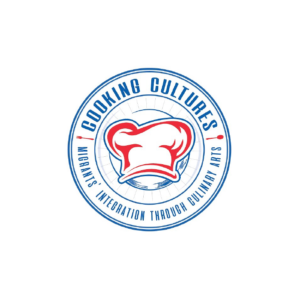 “Funded by the Erasmus+ Programme of the European Union. However, European Commission and Turkish National Agency cannot be held responsi­ble for any use which may be made of the information contained therein”
Erasmus + Programme [2019-1-KA204-074418]
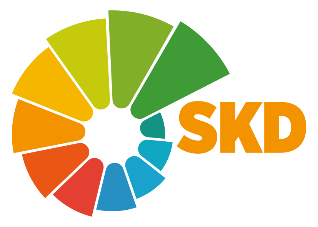 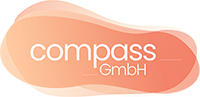 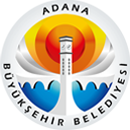 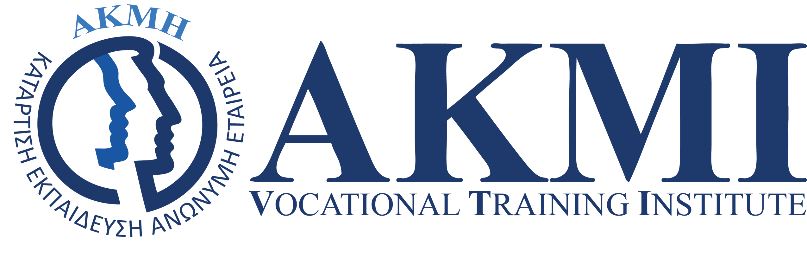 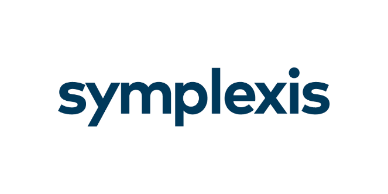 95
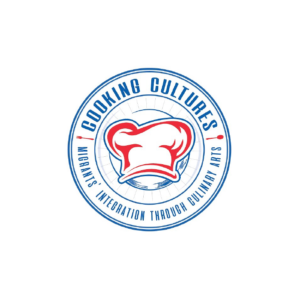 Thank you for your attention!
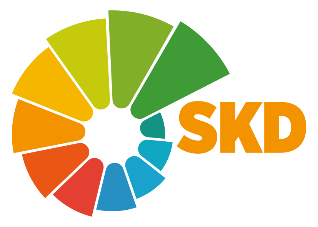 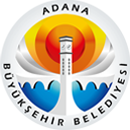 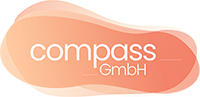 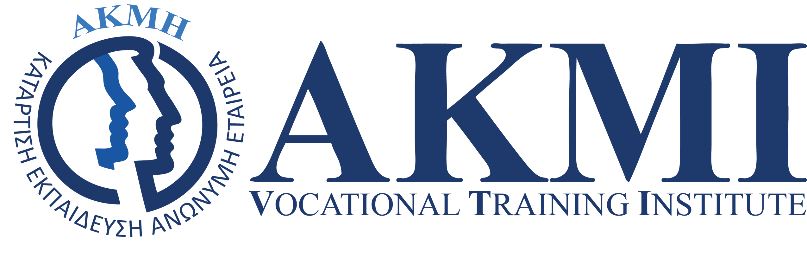 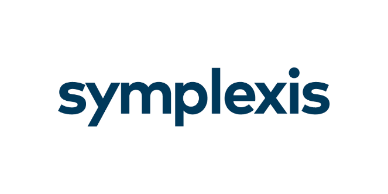 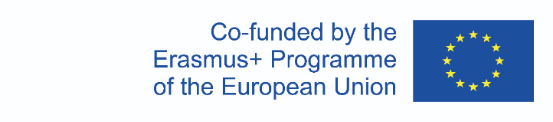 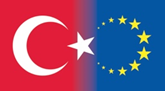 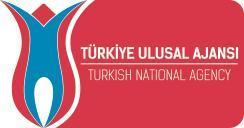 “This document reflects the views only of the authors, and the European Union cannot be held responsible for any use which may be made of the information contained therein.”
96